2022年02月20日
主日崇拜

教会聚会

中文主日學：每周日上午  9:00 , 教室2140C
       中文崇拜：每周日上午 10:30 , Baskin Chapel
  生命團契: 每周五晚上  6:30 , 教室2103
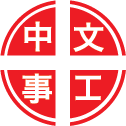 Psalms 詩篇
23:1-6
1 （大卫的诗。）耶和华是我的牧者。我必不至缺乏。
2 他使我躺卧在青草地上，领我在可安歇的水边。

1 The Lord is my shepherd, I shall not be in want.
2 He makes me lie down in green pastures, he leads me beside quiet waters,
3 他使我的灵魂苏醒，为自己的名引导我走义路。
4 我虽然行过死荫的幽谷，也不怕遭害。因为你与我同在。你的杖，你的竿，都安慰我。

3 he restores my soul. He guides me in paths of righteousness for his name's sake.
4 Even though I walk through the valley of the shadow of death, I will fear no evil, for you are with me; your rod and your staff, they comfort me.
5 在我敌人面前，你为我摆设筵席。你用油膏了我的头，使我的福杯满溢。
6 我一生一世必有恩惠慈爱随着我。我且要住在耶和华的殿中，直到永远。

5 You prepare a table before me in the presence of my enemies. You anoint my head with oil; my cup overflows.
6 Surely goodness and love will follow me all the days of my life, and I will dwell in the house of the Lord forever.
祈禱
Prayer
十架的爱
Great is Your Love
如鹿切慕溪水
66, As the Deer
將最好獻主
394, Give of Your Best to the Master
奉獻祈禱
Offertory Prayer
John 約翰福音
10:1-18
1 我实实在在地告诉你们，人进羊圈，不从门进去，倒从别处爬进去，那人就是贼，就是强盗。
2 从门进去的，才是羊的牧人。

1 I tell you the truth, the man who does not enter the sheep pen by the gate, but climbs in by some other way, is a thief and a robber.
2 The man who enters by the gate is the shepherd of his sheep.
3 看门的就给他开门。羊也听他的声音。他按着名叫自己的羊，把羊领出来。
4 既放出自己的羊来，就在前头走，羊也跟着他，因为认得他的声音。

3 The watchman opens the gate for him, and the sheep listen to his voice. He calls his own sheep by name and leads them out.
4 When he has brought out all his own, he goes on ahead of them, and his sheep follow him because they know his voice.
5 羊不跟着生人，因为不认得他的声音。必要逃跑。
6 耶稣将这比喻告诉他们。但他们不明白所说的是什么意思。

5 But they will never follow a stranger; in fact, they will run away from him because they do not recognize a strangers voice."
6 Jesus used this figure of speech, but they did not understand what he was telling them.
7 所以耶稣又对他们说，我实实在在地告诉你们，我就是羊的门，
8 凡在我以先来的，都是贼，是强盗。羊却不听他们。

7 Therefore Jesus said again, "I tell you the truth, I am the gate for the sheep.
8 All who ever came before me were thieves and robbers, but the sheep did not listen to them.
9 我就是门。凡从我进来的，必然得救，并且出入得草吃。
10 盗贼来，无非要偷窃，杀害，毁坏。我来了，是要叫羊（或作人）得生命，并且得的更丰盛。

9 I am the gate; whoever enters through me will be saved. He will come in and go out, and find pasture.
10 The thief comes only to steal and kill and destroy; I have come that they may have life, and have it to the full.
11 我是好牧人，好牧人为羊舍命。
12 若是雇工，不是牧人，羊也不是他自己的，他看见狼来，就撇下羊逃走。狼抓住羊，赶散了羊群。

11 I am the good shepherd. The good shepherd lays down his life for the sheep.
12 The hired hand is not the shepherd who owns the sheep. So when he sees the wolf coming, he abandons the sheep and runs away. Then the wolf attacks the flock and scatters it.
13 雇工逃走，因他是雇工，并不顾念羊。
14 我是好牧人。我认识我的羊，我的羊也认识我。

13 The man runs away because he is a hired hand and cares nothing for the sheep.
14 I am the good shepherd; I know my sheep and my sheep know me--
15 正如父认识我，我也认识父一样。并且我为羊舍命。
16 我另外有羊，不是这圈里的。我必须领他们来，他们也要听我的声音。并且要合成一群，归一个牧人了。

15 just as the Father knows me and I know the Father--and I lay down my life for the sheep.
16 I have other sheep that are not of this sheep pen. I must bring them also. They too will listen to my voice, and there shall be one flock and one shepherd.
17 我父爱我，因我将命舍去，好再取回来。
18 没有人夺我的命去，是我自己舍的。我有权柄舍了，也有权柄取回来。这是我从我父所受的命令。

17 The reason my Father loves me is that I lay down my life--only to take it up again.
18 No one takes it from me, but I lay it down of my own accord. I have authority to lay it down and authority to take it up again. This command I received from my Father."
今日證道

耶稣是好牧人

Good Shepherd

王牧师
報 告
Announcements
BBC 中文事工通知
歡迎新朋友
Welcome New Friends
祝 福
Benediction
我們愛
(讓世界不一樣) We Will Love (We Can Make a Difference)
彼此問安
Greeting of Peace